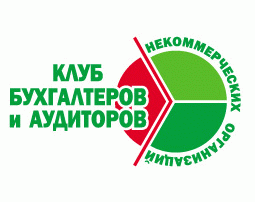 Ассоциация «Клуб бухгалтеров и аудиторов некоммерческих организаций» (Москва)в рамках проекта«Информационная поддержка НКО: налогообложение и бухгалтерский учёт»
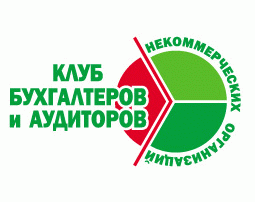 при финансовой поддержке Фонда президентских грантов
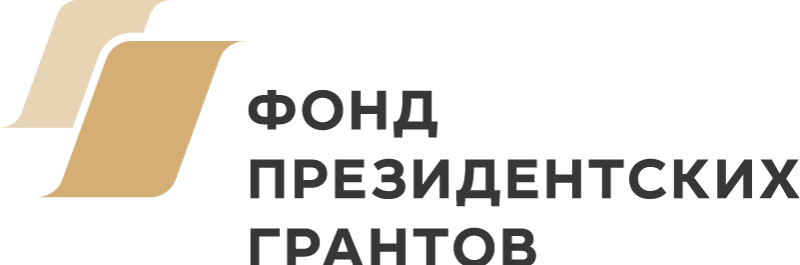 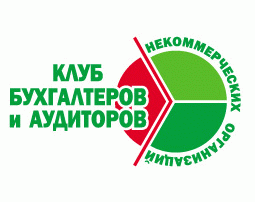 131-й вебинар Ассоциации "КБА НКО" 13.01.2022

«Материальный ущерб, нанесённый работником, в т.ч. в НКО. Случаи, когда ущерб можно и нельзя взыскать»

в рамках проекта 
«Информационная поддержка НКО: налогообложение и 
бухгалтерский учёт» 
с использованием гранта Президента Российской Федерации на развитие гражданского общества, предоставленного Фондом президентских грантов
Деятельность Ассоциации:
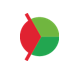 Ежеквартальные встречи московского Клуба 
Встречи региональных Клубов (Великий Новгород, Екатеринбург, Ижевск, Казань, Нижний Новгород, Пенза, Ленинградская область, Саратов, Севастополь, Симферополь, Ульяновск, Хабаровск)
Регулярные обзоры изменений в законодательстве, касающихся НКО
Консультационные семинары и вебинары
Серия книг «Некоммерческие организации» под общей редакцией П.Ю. Гамольского
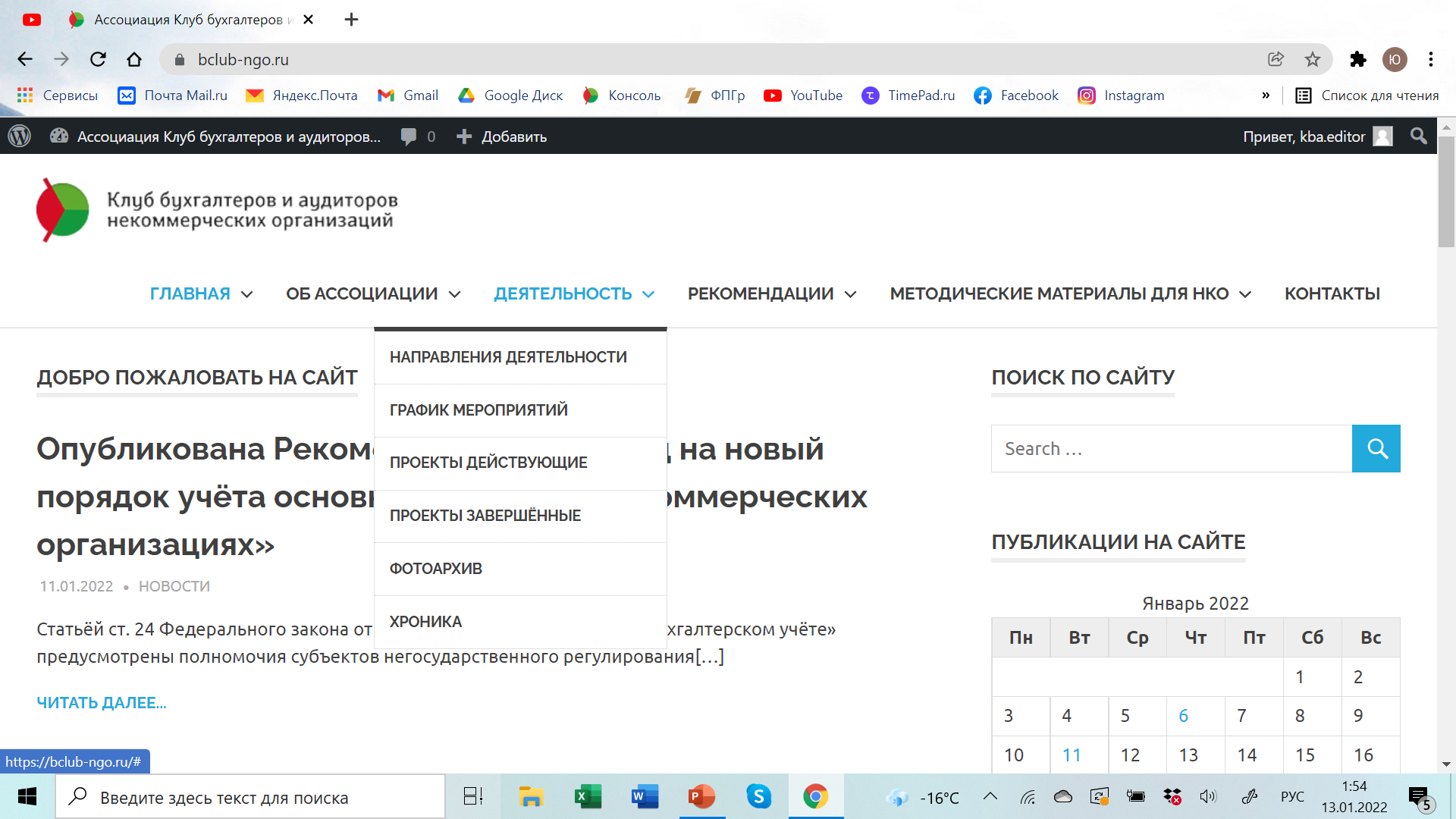 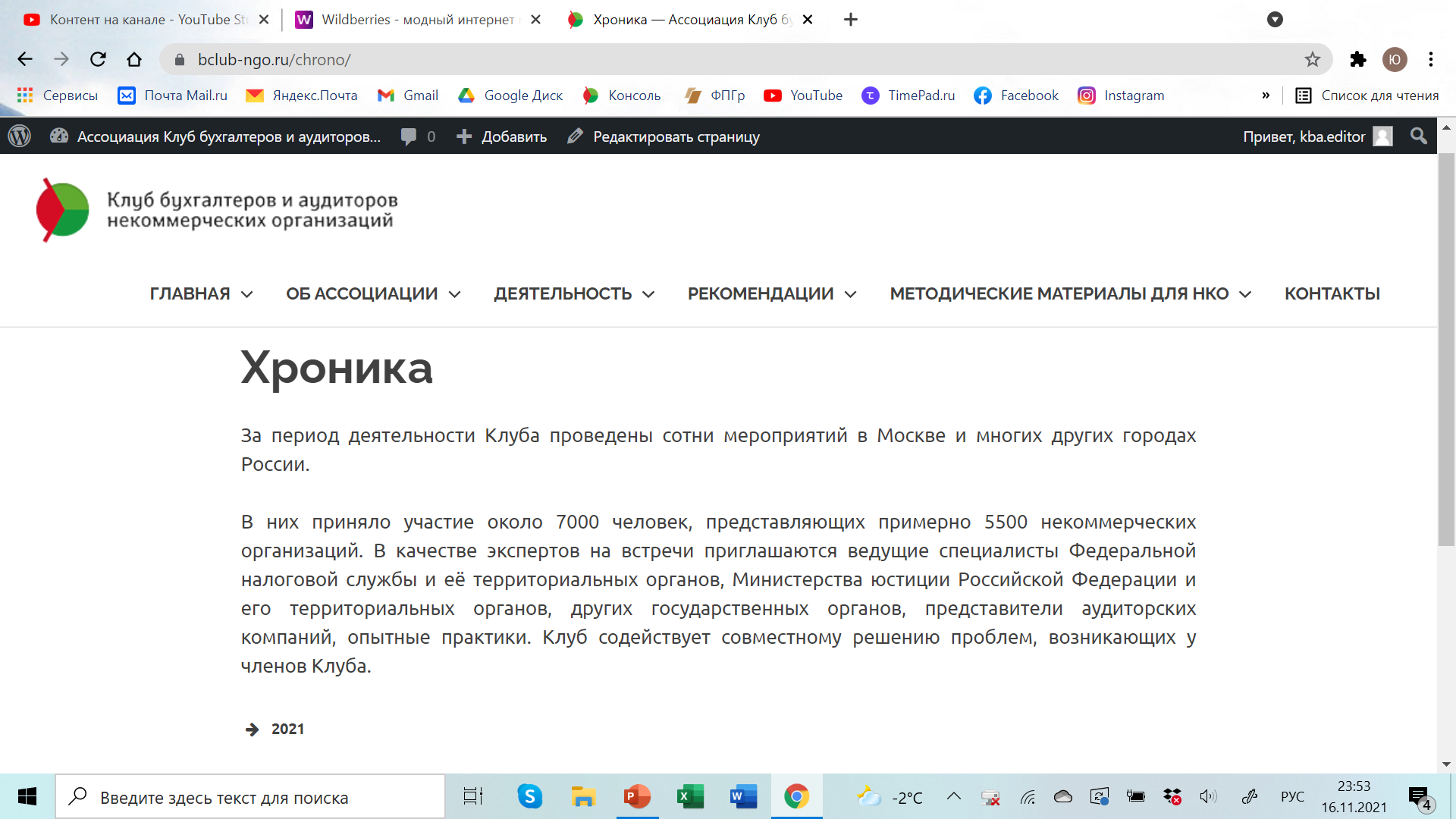 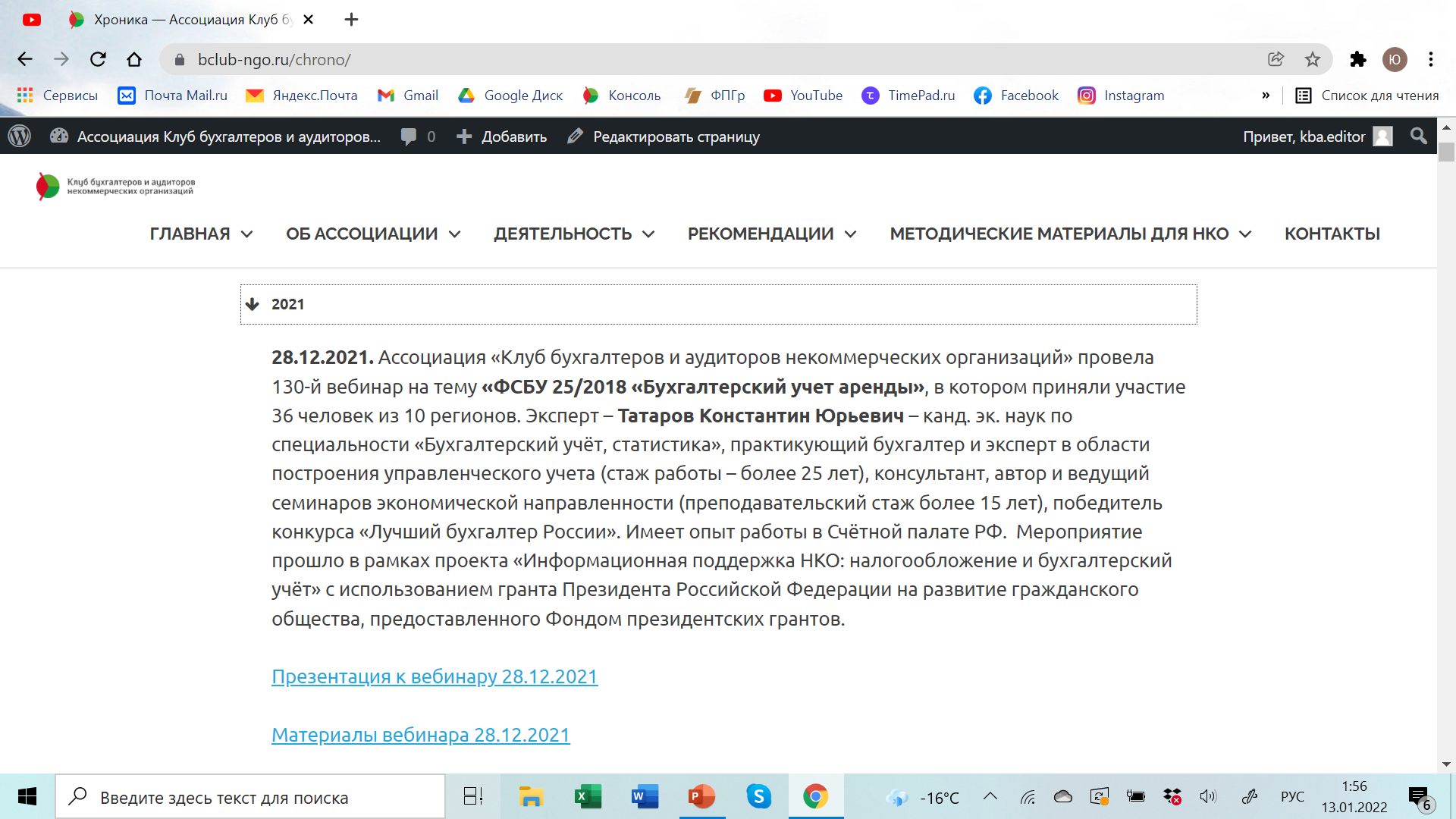 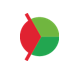 Присоединяйтесь к нам
* на Facebook: https://www.facebook.com/groups/bclub.ngo/
* в Контакте:
https://m.vk.com/public183078827?from=groups
* в Инстаграмм:
https://www.instagram.com/bclub_ngo/?fbclid=IwAR3dWHs4mlVhw0-PhYb0DzyBrgAGmKEWvW0VMahcg196iwynvxx11n3K6Q0
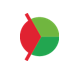 Наши вебинары в Интернете
*https://www.youtube.com/channel/UCjTcVOe3ucOVpB84OsPaLnQ/videos

*Открыта подписка на обновление канала
План-график вебинаров на январь - февраль 2022 г.
18.01.2022. г. Москва. 132-й вебинар «Ответы на вопросы по бухгалтерcкому учёту и налогообложению»
25.01.2022. г. Москва. 133-й вебинар «Занятие седьмое из цикла «Бухгалтерский учёт в НКО для бухгалтера, начинающего работу в некоммерческой организации» —  «Учёт расчётов с контрагентами».  Эксперт –  Шаронова Маргарита Игоревна, генеральный директор ООО «Первая аудиторская компания». 
01.02.2022. г. Москва. 134-й вебинар «Ремонт основных средств и иного имущества, а также арендованных объектов, в т.ч. в НКО: правовые, налоговые и учётные аспекты».  Эксперт – Верещагин Сергей Александрович – независимый эксперт по методологии бухгалтерского учета и налогообложения. Опыт практической работы главным бухгалтером, ревизором с 1980 г., опыт преподавательской деятельности с 2001 г.
08.02.2022. г. Москва. 135-й вебинар «Органы управления в некоммерческих организациях».  Эксперт –  Фатов Игорь Сергеевич, председатель Центральной контрольной комиссии Российского союза молодёжи, кандидат юридических наук.
Контакты Ассоциации:
+7 (495) 972-80-68

bclub-ngo.ru

bclub-ngo2014@mail.ru
Телефон: 

Сайт:
 
Электронная почта:
Эксперт
сегодняшнего
вебинара
Жижерина Юлия Юрьевна
Руководитель компании «Мир трудовых отношений» (http://zhizherina.ru/), автор более 350 публикаций в ведущих кадровых журналах, ведущая более чем 300 семинаров и вебинаров по трудовому праву, кадровому делопроизводству, управлению персоналом, психологии управления.